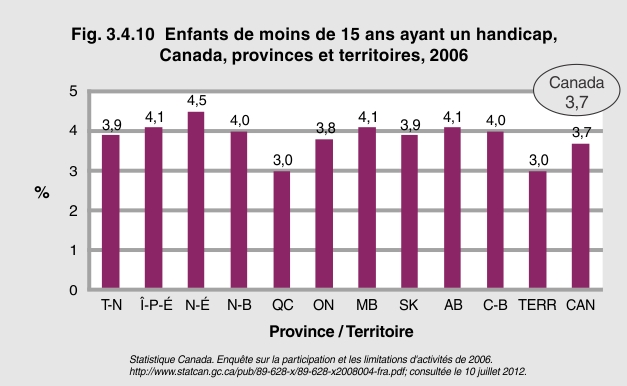 [Speaker Notes: Au Canada, 3,7 % des enfants de moins de 15 ans ont dit avoir un handicap en 2006. Parmi toutes les régions canadiennes, c’est la Nouvelle-Écosse qui affichait le plus haut taux, soit 4,5 % des jeunes Néo-Écossais.
 
Considérations : En 2006, presque la moitié des parents ayant rapporté avoir un enfant handicapé ont également dit avoir de la difficulté à accéder à des programmes éducatifs spéciaux (peu importait le type ou la gravité de l’incapacité). Or, l’accès à de tels programmes est important pour ces familles. Les parents ayant signalé des besoins non comblés pour leur enfant ont aussi parlé d’un manque de leur part dans leur rôle de parents. 
 
 
 
1Les enfants ayant un handicap sont ceux qui éprouvent de la difficulté à accomplir leurs activités quotidiennes ou dont un problème de santé physique ou mentale ou autre état de santé fait en sorte qu’ils doivent modifier le type de leurs activités ou en réduire la quantité. 
2Enquête sur la participation et les limitations d’activités de 2006 : Profil d’éducation des enfants avec incapacités au Canada (2008). Statistique Canada. Consulté le 28 mai 2012, à http://www.statcan.gc.ca/pub/89-628-x/89-628-x2008004-fra.pdf.]